«Дружить  здорово!»Профилактическая неделя Цель: создание благоприятных условий для успешного развития каждого ребенка, сохранения физического, психического и психологического здоровья, формирование у детей позиции неприятия любых форм насилия, сознательного отношения к личной    безопасности.
Дружба – главное чудо всегда,
Сто открытий для всех настоящее, 
И любая беда – не беда, 
Если рядом друзья настоящие

С 27.01.245 по 01.02.25г. в нашей школе проходила профилактическая неделя « Дружить здорово!», целью которой являлась профилактика буллинга в образовательном пространстве. Мероприятиями недели были охвачены все обучающиеся школы, с 1 по 11 класс.
Линейка открытие недели «ДРУЖИТЬ ЗДОРОВО!
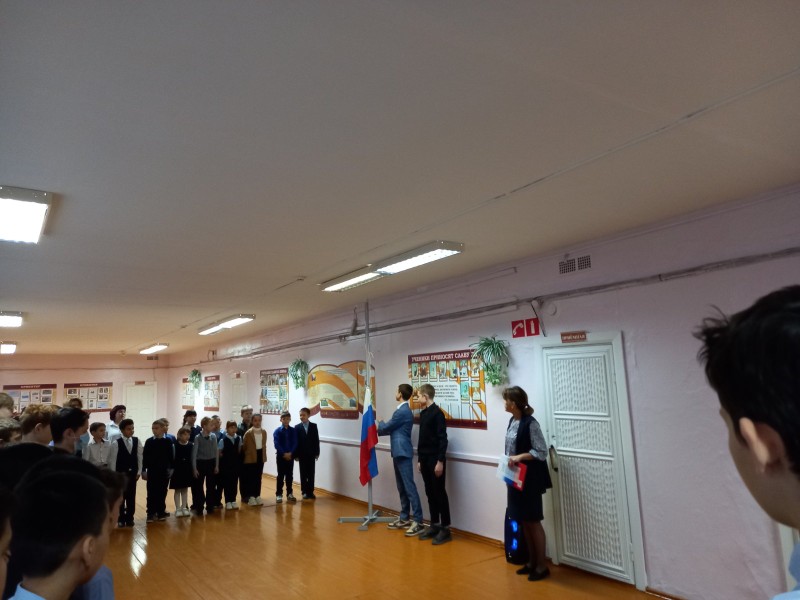 Акция 
«Поговорим о том, что важно для тебя»
Акция «Жизнь дана на добрые дела!»
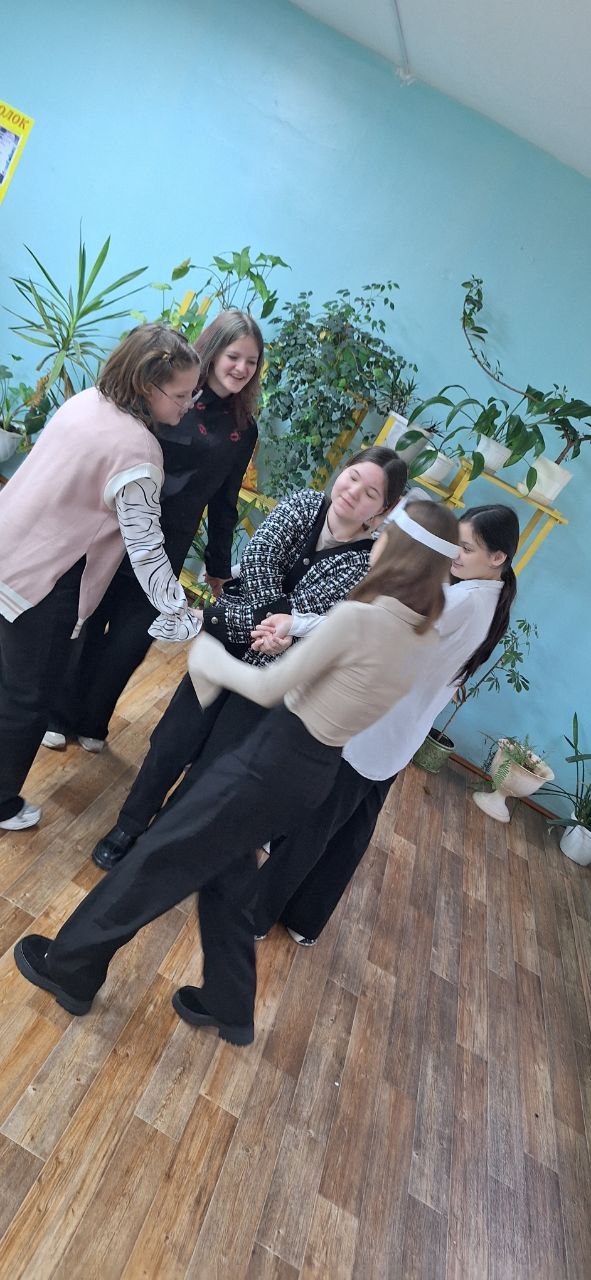 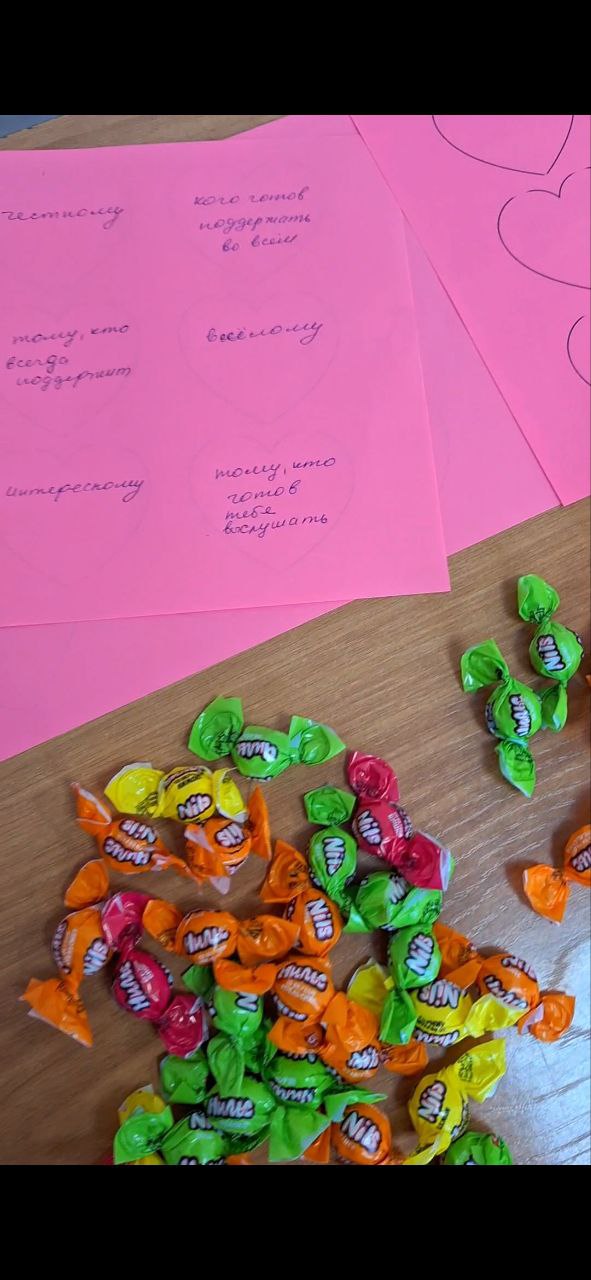 Просмотр обучающих видеороликов по профилактике буллинга «Белая ворона», «Школьные Ботаны».
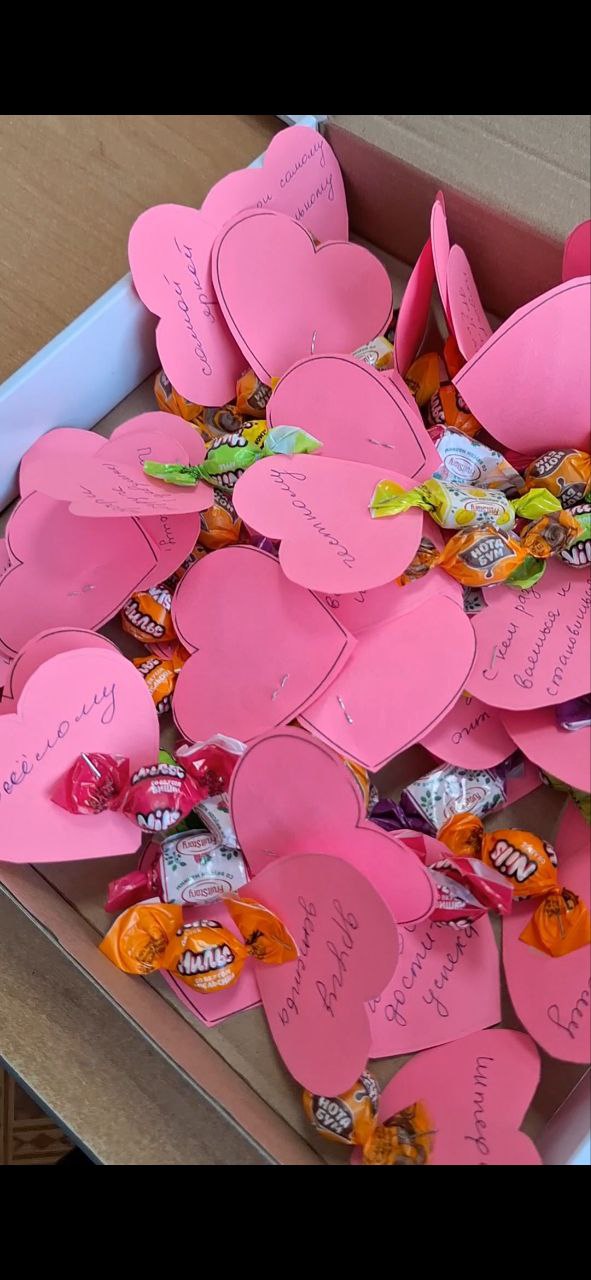 Тренинг  
«Подари сердце другу»»
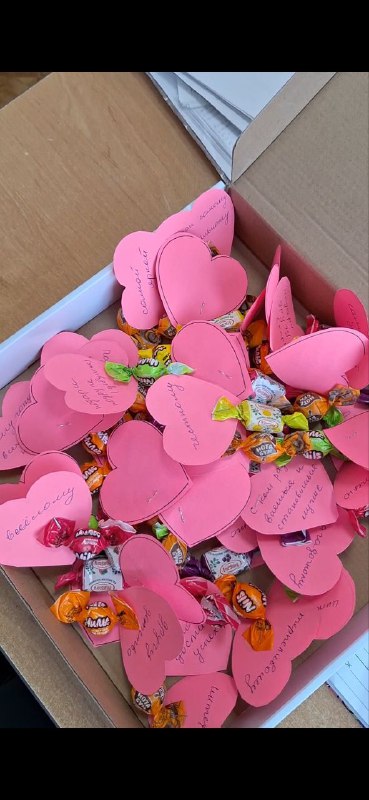 Диагностика ОРБ 
(оценка риска буллинга)
Проведение анкетирования  с целью выявления проблемы буллинга в образовательной организации
Игра «Команда мореплавателей»
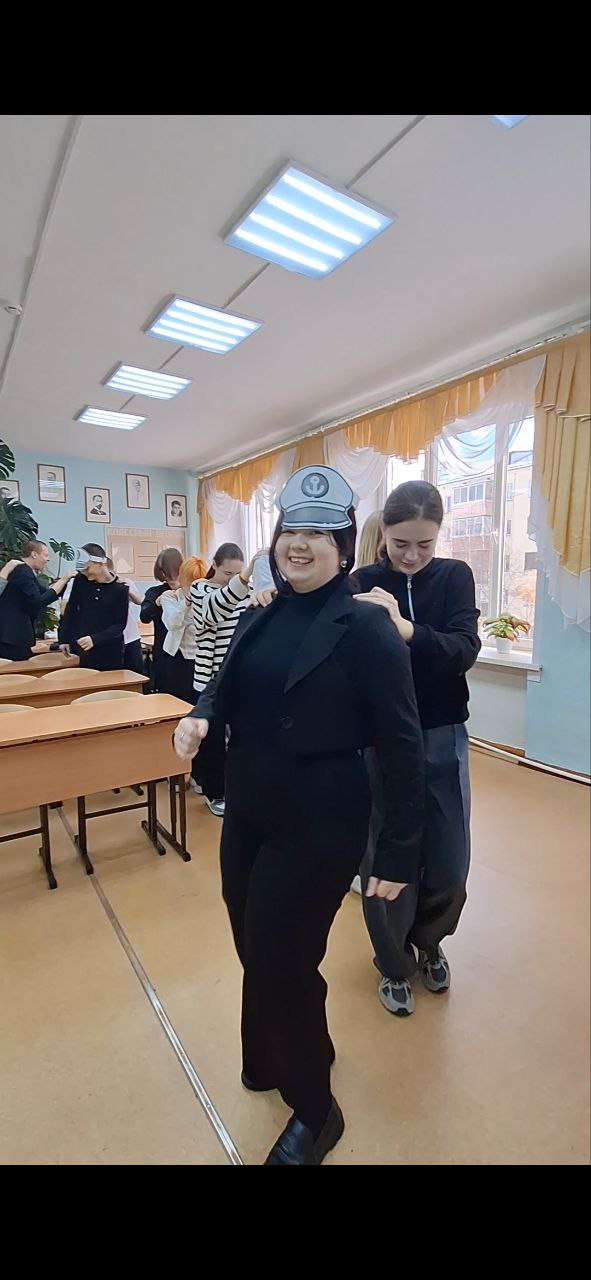 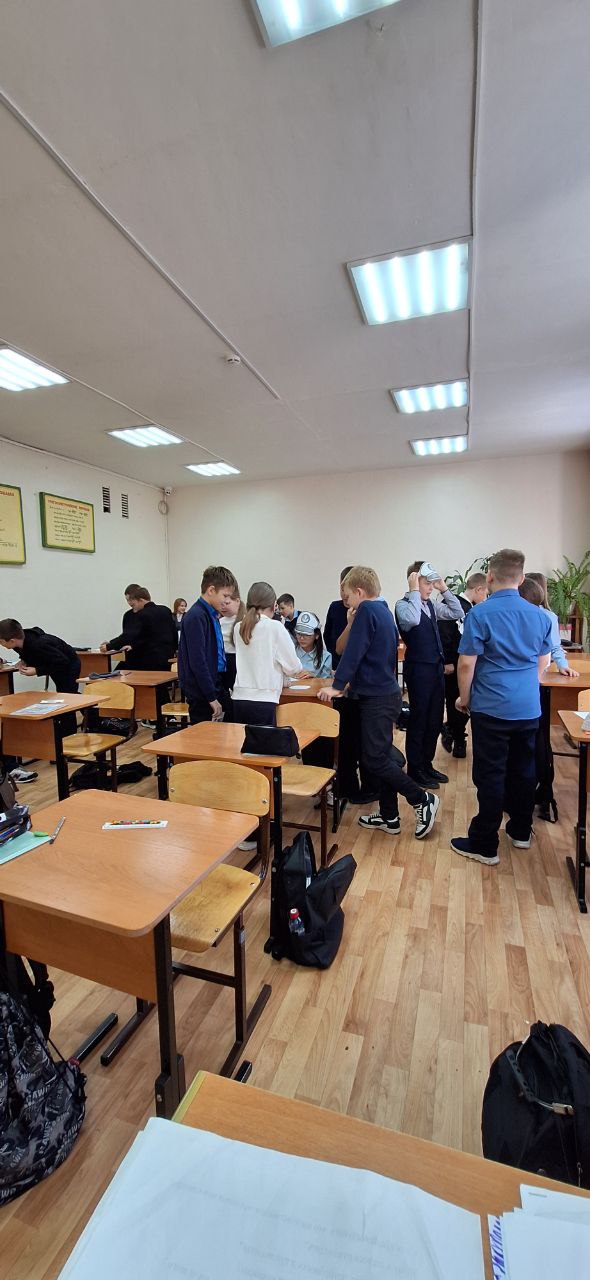 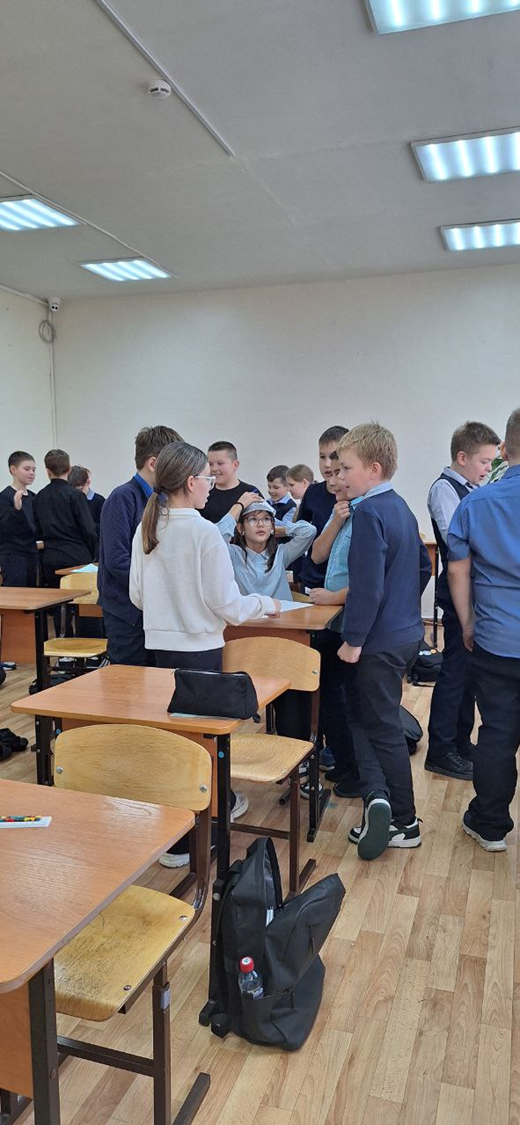 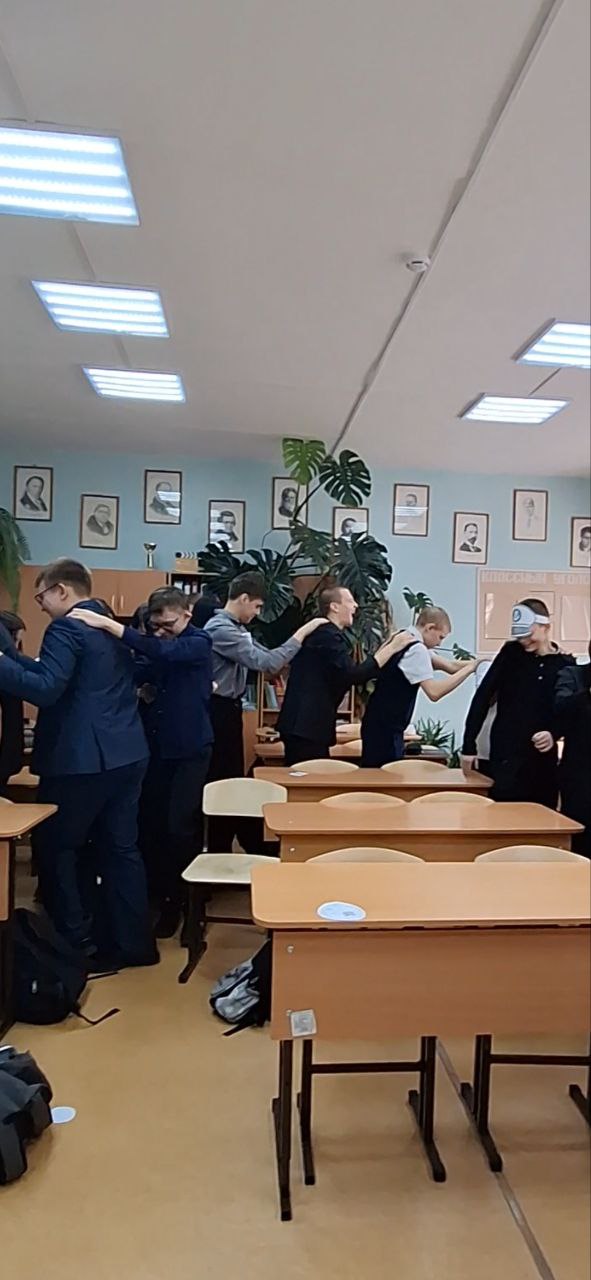 Игры, классные часы «Дружба великая сила!»
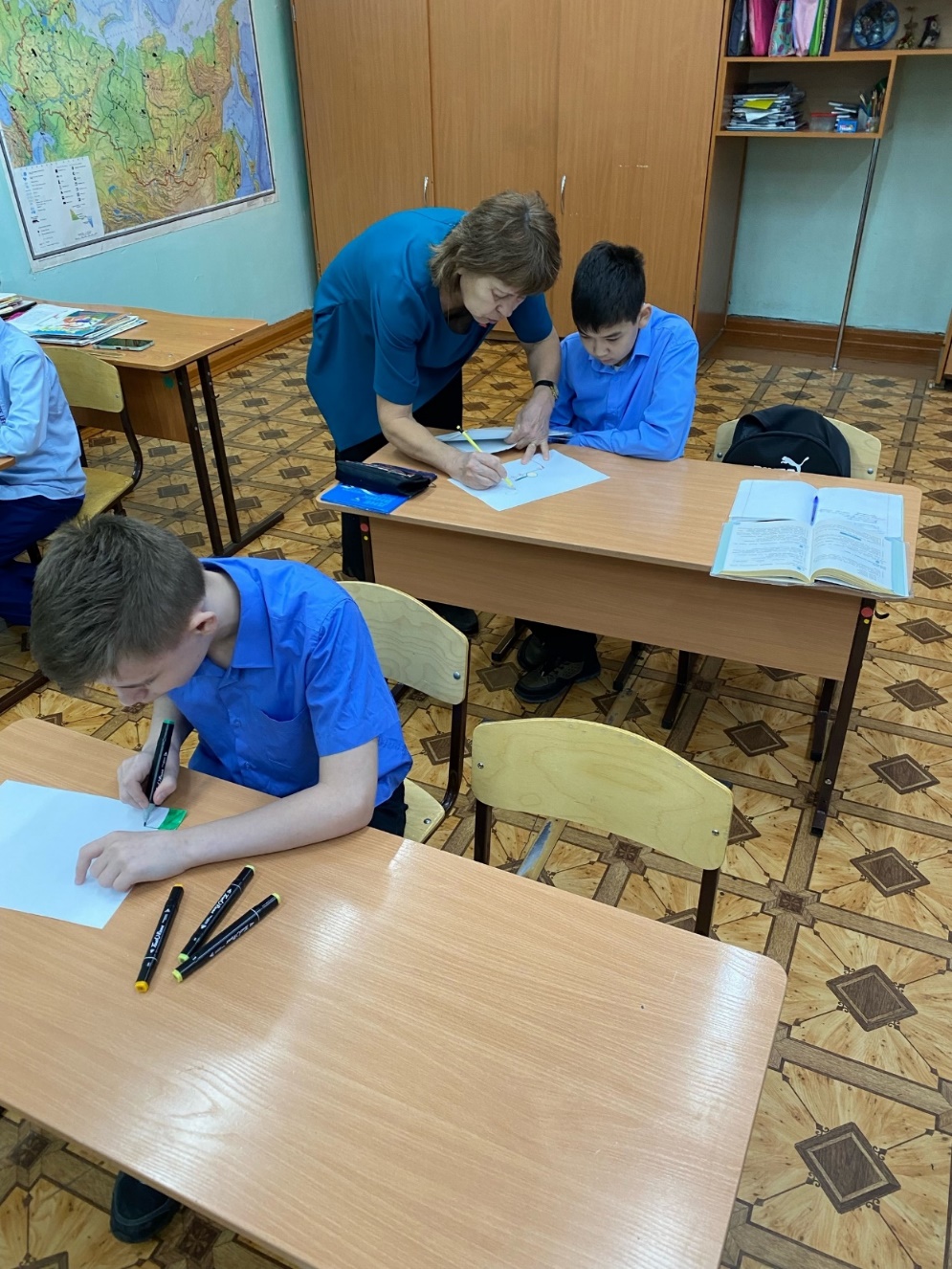 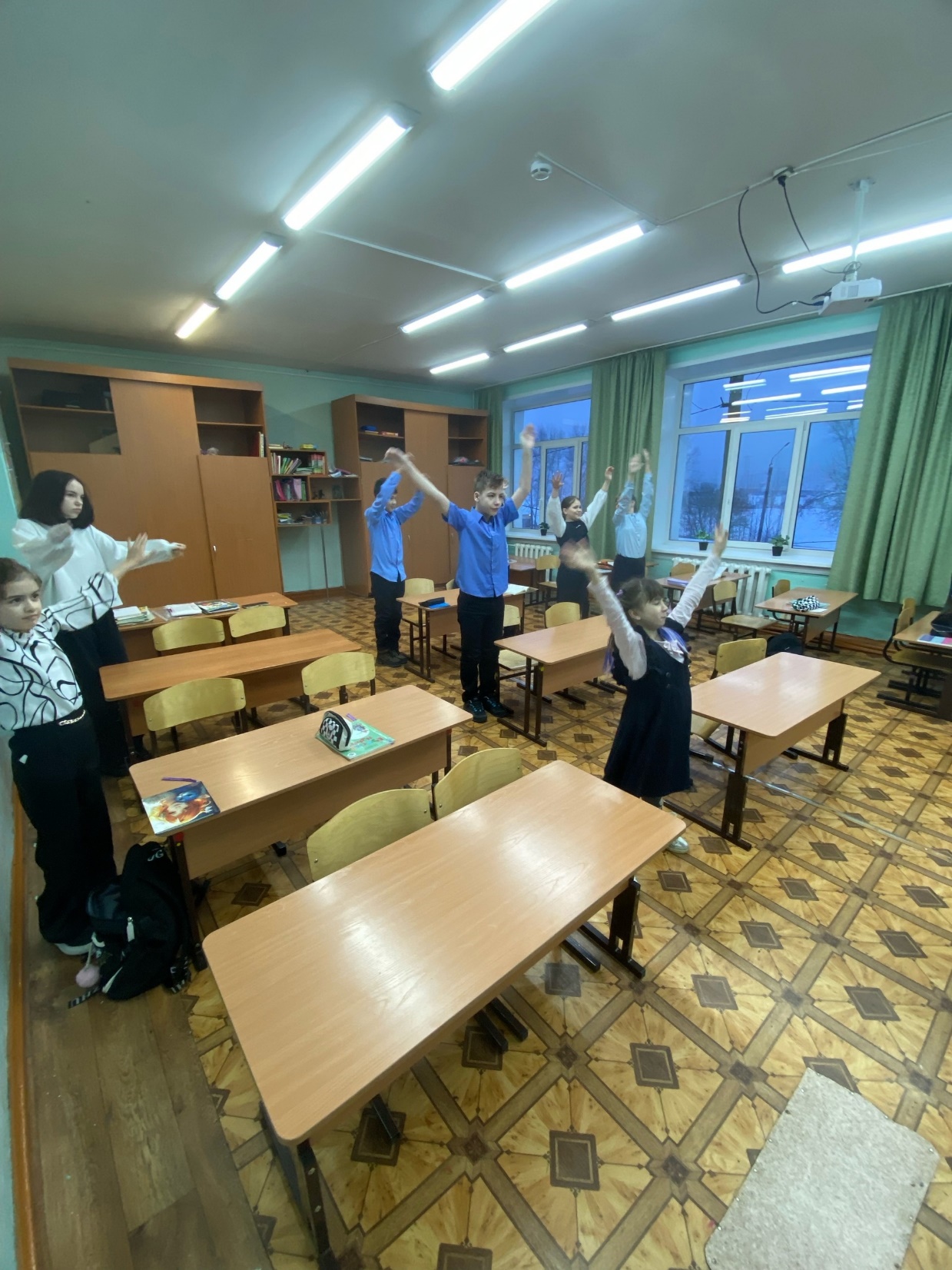 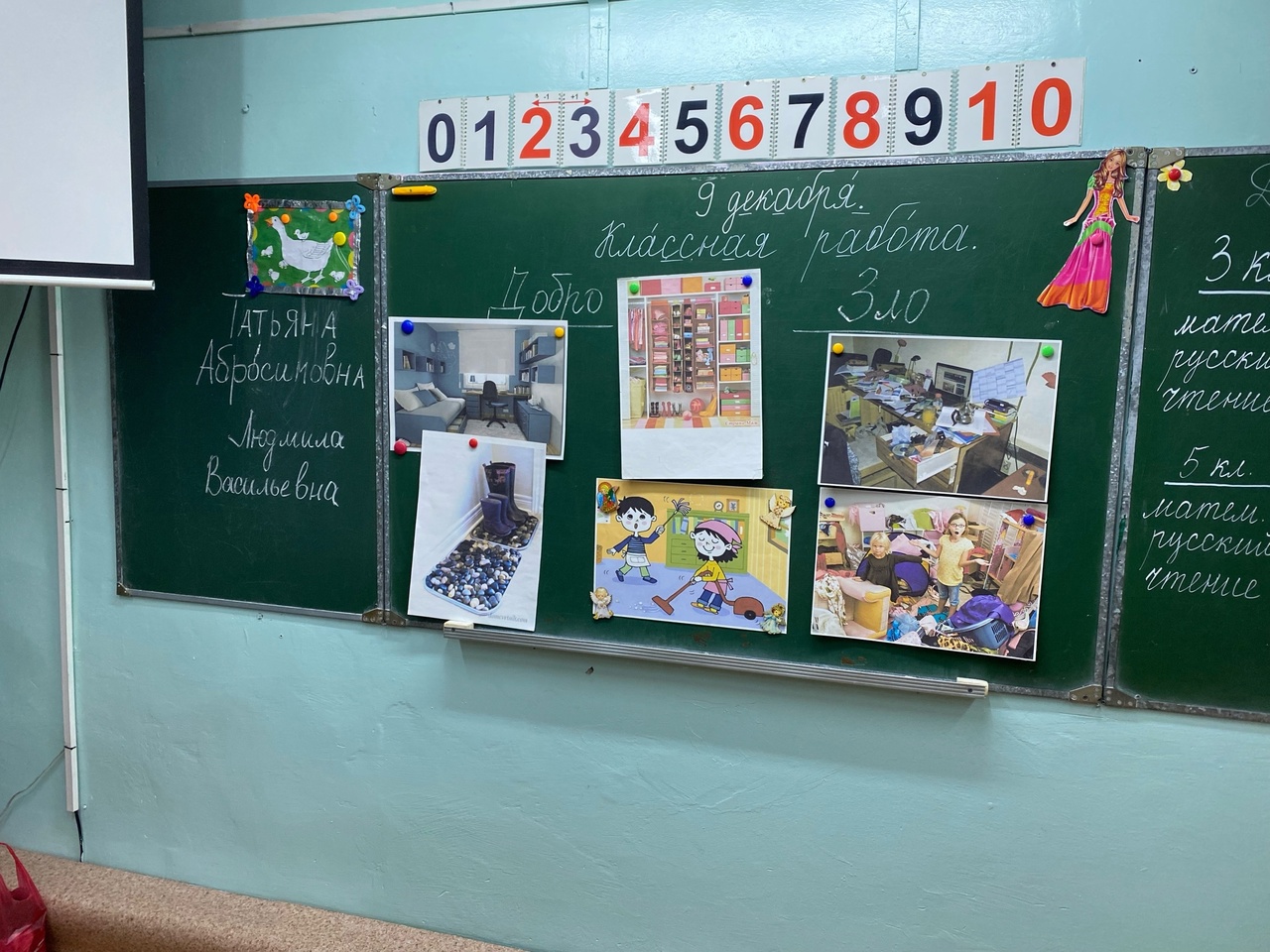 Итоги недели: 
Профилактическая неделя была наполнена различными мероприятиями и событиями.
 Цели, поставленные в начале недели, были достигнуты. 
С обучающимися проводились различные игры, тренинги, беседы, классные часы. Еще раз напомнили учащимся, родителям на классных родительских собраниях, о реализации проекта «Новое школьное пространство». 
В целом неделя получилась яркой и насыщенной.